Directorate/
Corporate Service
Strategic Objectives
2023-24 Priorities
Deliverables
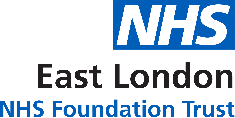 Developing Integrated Care Partnership
Collaborate with acute providers to enhance mental health crisis pathways, reduce A&E visits, improve police referrals, support early intervention through virtual wards by community health service and develop a homelessness network in primary care
Collaborate with Local authorities to streamline social care processes and housing pathways to enable prompt discharge from mental health inpatient wards
Establish integrated care pathways across CAMHS collaborating with educational partners and Children's community health services to enhance autism pathways and develop joint care delivery between addictions
Enable IAPT collaboration across Integrated Care System to support integration with the wider Mental Health pathway
Develop and expand Leighton Buzzard One Team at Place Model across Bedfordshire to improve community healthcare outcomes, prioritising young people's transition to adult services and exploring rehabilitation and reablement options
Improved Population Health Outcomes
Tackling inequalities and improving outcomes
Implement an equalities programme across CAMHS services, establish equality leads and champions, support the Anti-Racism programme and collaborate with IAPT to expand the range of therapies available for 16+ population
Improving access for women across perinatal pathways
Develop Equity, Diversity and Inclusion plan to promote open discussion and raise awareness in Community Health Services
Development of mental health pathways that are accessible to a diverse range of service users and align with General Practitioners and Primary Care Networks
Expansion of addiction services across psychology and occupational therapy including painkiller project, use of Buvidal in prisons and community
Empowering service user voice through engagement and follow priorities set by People Participation Working together group including CAMHS People Participation strategy based on the iThrive model.
Coproduction and Service Developments
Improved Experience of Care
To improve the quality of life for all we serve: Central Bedfordshire
Access, quality and safety
Support all services recovery plans and manage waiting lists through demand and capacity mapping and innovative measures
Develop options for additional 4 CAMHS beds and explore opportunities for Psychiatric Intensive Care Beds in BLMK
Develop single point of access and collaborative working within CAMHS locations
Improved Staff Experience
Staff wellbeing, recruitment, retention and development opportunities
Streamline medical recruitment from abroad and enhance targeted efforts to attract hard-to-recruit specialists by collaborating with partners across all services.
Development of a local workforce plan in mental health that addresses an ageing workforce, prioritizes staff support and well-being, and incorporates feedback from staff surveys, working groups, training plans, and audit experiences.
Development of the CAMHS workforce strategy and link to BLMK workforce plan
Ensure access to mobile phones that work locally, ensure video technology is available in all inpatients and community settings and improve WiFi capability ​
Develop digital strategy and digital platform/solutions to enable effective care across CAMHS, SCYPS, IAPT and Community Health services 
Improve CAMHS facilities and operations through estate transformation, agile working, clinical space optimization, partnership, and culture projects
Establish communications champions in each service providing training and support social media and networks
Explore estates plan to relocate the addiction service from current site.
Estates and Digital infrastructure
Improved Value
Directorate
Primary Care Services
Luton & Bedfordshire Mental Health
Improving Access to Psychological Therapies (IAPT)
Support cash releasing initiatives through workforce planning, technology implementation, transport reduction, estates review, agency spend reduction, Primary Care Prescriptions (FP10s) and medicine reconciliation across pharmacy services
Investigate Forensic CAMHS/ADHD diagnostic team and identify income streams
Standardisation of clinical practice in primary care through dedicated programmes – Primary care skills academy (PCSA)
Financial Viability
Bedfordshire Community Health Services
Specialist Children's and Young People’s Service (SCYPS)
Children and Adult Mental Health (CAMHS)
Corporate Service
CMHT Transformation
Mental Health Law
Quality Improvement
Infection Control
Sustainability
Establishing sustainability and climate champions across all services
Establishing a sustainable healthcare system in mental health, implement rationalized prescribing, centralised procurement, and effective digital interventions, while collaborating with mental health teams to develop nature-based interventions accessible to house-bound patients. 
Implementation of Green Plan and integration into anchor institution agenda, collaborating with children and young people across the Integrated Care System.
Informatics & BI
Corporate Performance
Public Health
Corporate Governance
Quality Assurance
Financial Viability
Estates
People & Culture
Digital
People Participation
Communications
Commercial Development